Initializing Dual Career Services:  Striving for Excellence
Elisa M. Konieczko, Ph.D.
Theresa M. Vitolo, Ph.D.
June 4, 2012
1
Outline
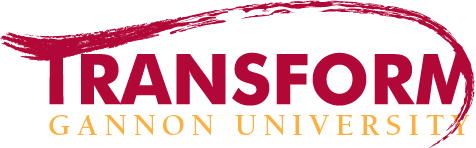 Women in STEM disciplines
Female STEM Faculty at Gannon
TRANSFORM Goals and Objectives
Strategies
Dual Career Services
Research Initiation Award for Early-Career Faculty or for Mid-Career Faculty
Leadership Development
2
Women in STEM*
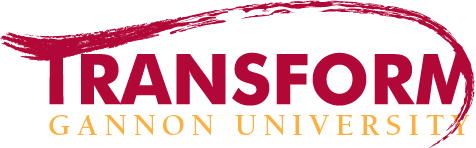 Hold ½ of all jobs 
but fewer than 25% in STEM disciplines
Women in STEM-related jobs 
earn 33% more than in non-STEM jobs
Only 25% of women with STEM-related degrees 
work in STEM-related jobs

Majority of female STEM majors choose physical or life sciences (men choose engineering)

*Dept. of Commerce, Economics and Statistics Administration (www.esa.doc.gov)
3
Why So Few? presents evidence that social and environmental
 factors contribute to the underrepresentation of 
women and girls in STEM
Eight research findings in three areas:	

How social and environmental factors shape girls’ achievements and interests in math and science

The climate of college and university science and engineering departments

Continuing influence of bias
Source:  American Association of University Women, Why So Few? Women in Science, Technology, Engineering, and Mathematics, 2009.
[Speaker Notes: The project brings together current research findings to influence public understanding on gender issues in science, technology, engineering and mathematics. In particular, we sought research that could counter cultural beliefs about women’s capacity in mathematics and science, their interest in STEM and their ability to withstand the rigors of a careers in STEM fields.

AAUW drew on the large body of academic research on gender and science, and conducted interviews with top researchers and identified eight research findings that help to explain the underrepresentation of women and girls in STEM. Using multiple databases, including the web of science, ProQuest, Social Science citation index and J-Stor, AAUW staff identified and reviewed hundreds of articles from fields such as psychology, sociology, education and cognitive science and identified eight research projects. These projects have findings that are well respected in the research community, as measured by publication in peer-reviewed journals, the number of citations, and other forms of public recognition. 

These eight research findings fall on the nurture side of the nature-nurture debate, and each supports that social and environmental factors clearly contribute to the underrepresentation of women in science and engineering. 

The research findings are organized into three areas:
 How social and environmental factors shape girls’ achievements and interests in math and science; 
 How the climate of university science and engineering departments affects women’s—both students and faculty—experience in STEM fields; and
 The continuing role of bias in limiting women’s success in STEM in education and the workplace.]
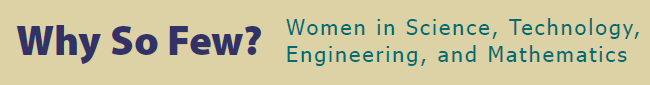 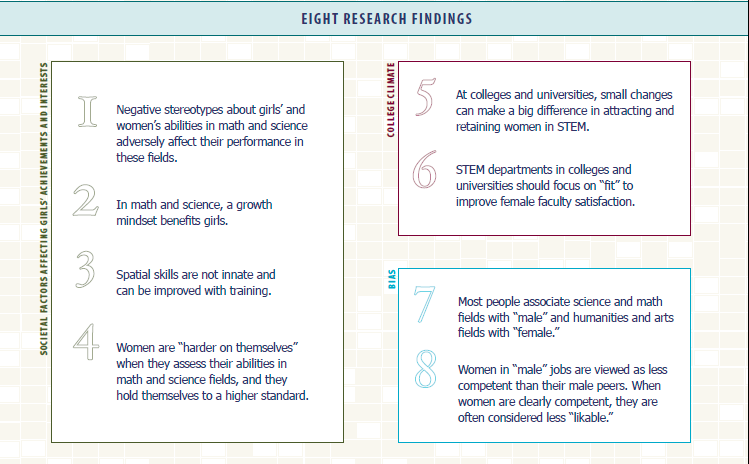 [Speaker Notes: Here are the 8 research findings]
Male and Female STEM Faculty across Rank Levels, Gannon University, 2009-2010 Data
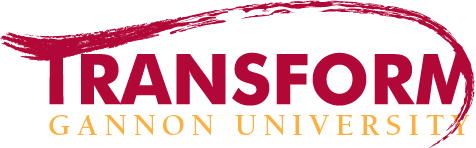 Male and Female STEM Faculty across Departments, Gannon University, 2009-2010 Data
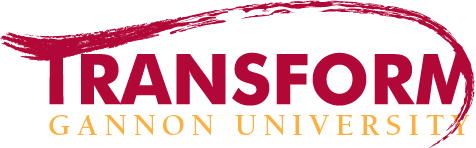 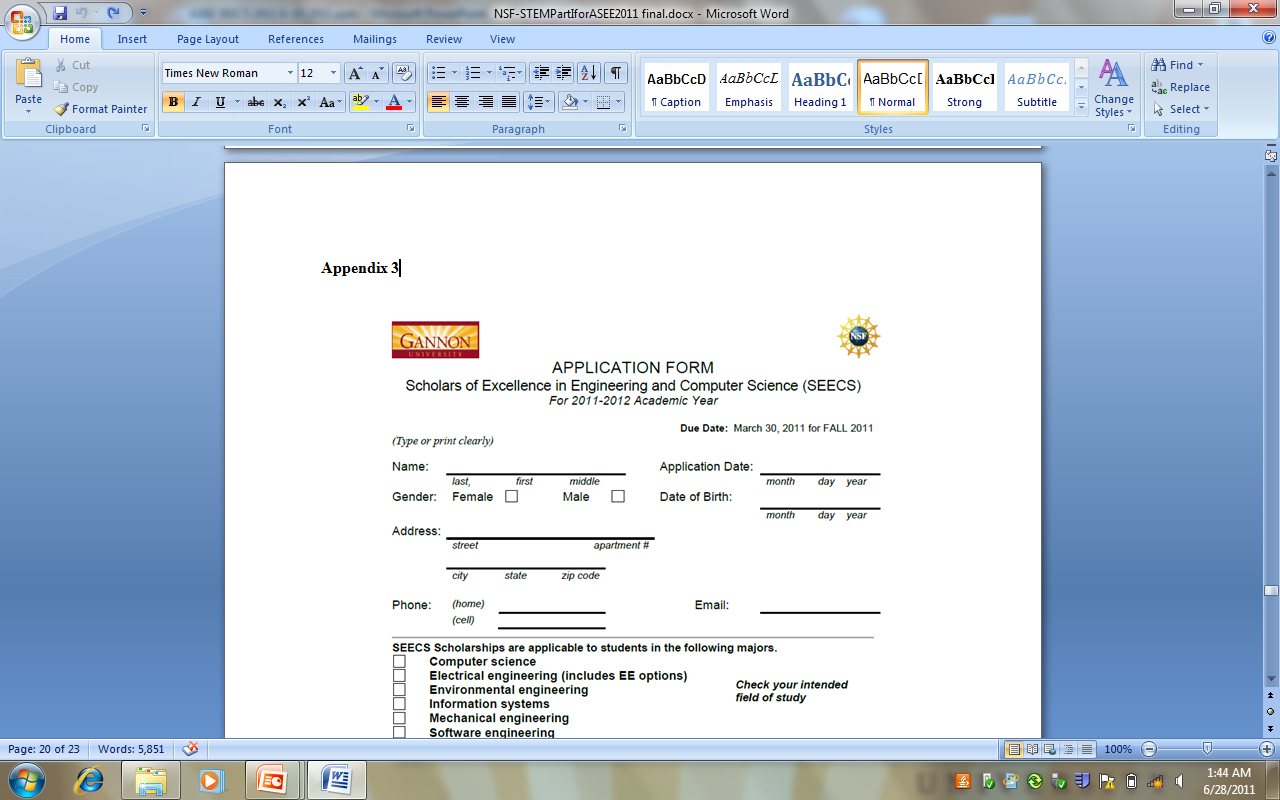 Funding History
PI Initiative Team: 
Melanie Hatch, Elisa Konieczko, Karinna Vernaza, Theresa Vitolo, Weslene Tallmadge, Virginia Arp, Linda Fleming, Sreela Sasi
National Science Foundation, Division of Human Resource Development
Partnerships for Adaptation, Implementation, and Dissemination (ADVANCE-PAID)
Applied in November 2010
Grant of $385,919 awarded in September 2011
8
TRANSFORM
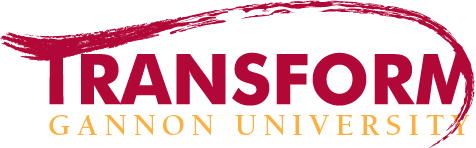 Teaching Research Advancement Network to Secure Female Faculty For Organizational Retention and Management

Goal
To increase the recruitment, retention, advancement, and leadership development of STEM female faculty at Gannon. 

Vision
To have Gannon University be regionally recognized as an institution supporting and developing female faculty throughout their careers.
10
Four Objectives
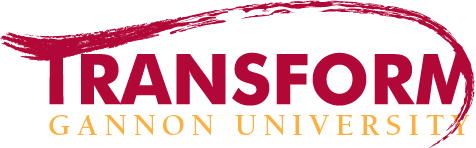 ``
11
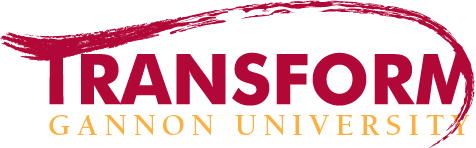 Dual Career Services
Strategy 1
12
Strategy 1:  Dual Career Services
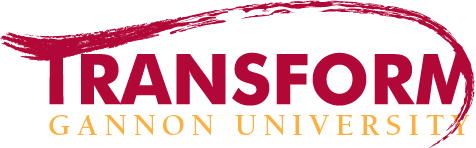 Objective 1:  Recruitment of STEM female faculty members
[Speaker Notes: We will spend some time on each of these, but first want to talk about the other strategies]
13
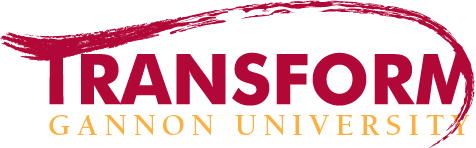 Research Initiation Award for Early-Career Faculty or for Mid-Career Faculty
Strategy 2
14
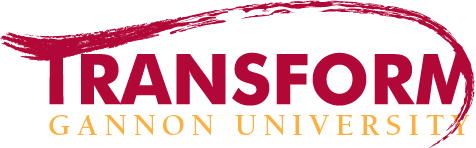 Strategy 2: Research Initiation Award
Objective  2: To increase the number of Gannon female faculty achieving advancement in rank
15
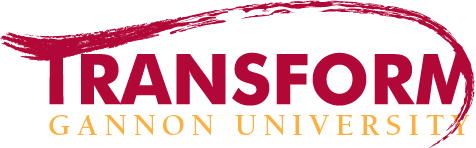 Leadership Development
Strategy 3
16
Strategy 3:  Leadership Development
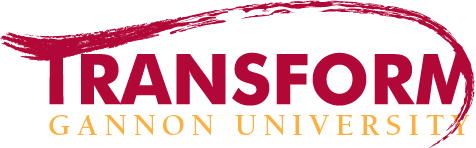 Objective 3:  Prepare female faculty to hold leadership positions


Objective 4:  Educate deans, department chairs, and faculty  leaders about issues affecting female faculty
17
Strategy 3:  Activity 1
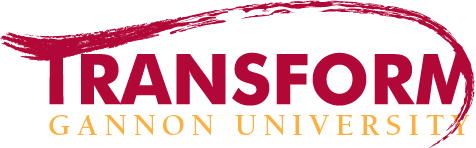 18
Strategy 3:  Activity 2
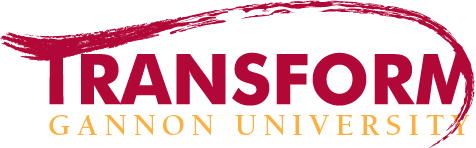 19
Strategy 3:  Activity 3
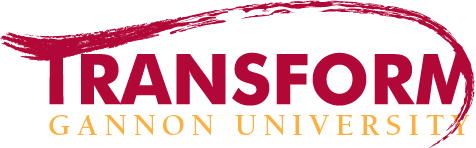 20
Budget: Five-Year Allocation
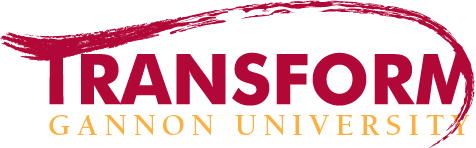 [Speaker Notes: Talk about what was included; what was cut– why Str.2 is so costly]
21
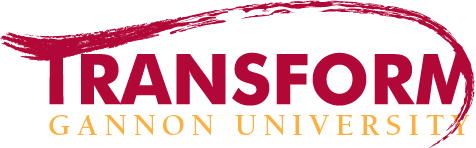 Dual Career Services
IN-DEPTH
22
Strategy 1:  Dual Career Services
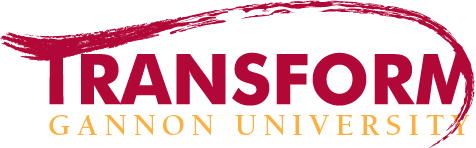 Objective 1:  Recruitment of STEM female faculty members
[Speaker Notes: Talk about working with & relationship with HR
Perspectives of different consultants]
23
Strategy 1:  Dual Career ServicesData Collection Plan
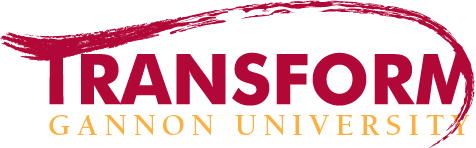 Activity 1:Create Dual Career Services Office
24
Strategy 1:  Dual Career Services
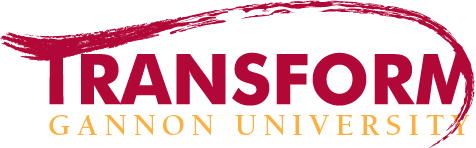 Objective 1:  Recruitment of STEM female faculty members
[Speaker Notes: Emphasize how website will be more of a clearinghouse, than an employment resource]
25
Strategy 1:  Dual Career ServicesData Collection Plan
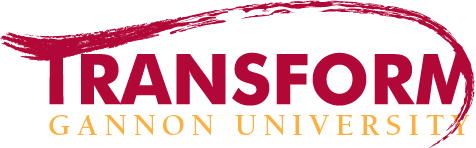 Activity 2: Create and manage  DCCNP website
Strategy 1:  Dual Career ServicesData Elements, Activity 2
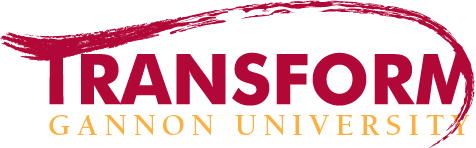 Number of people registering for the service
Number of people who find jobs using this service 
Number of companies who utilize site for employment announcements
Number of registered people who use the service
Number of positions listed 
Number of faculty who are retained by the university because spouse/partner found employment
26
27
Strategy 1:  Dual Career Services
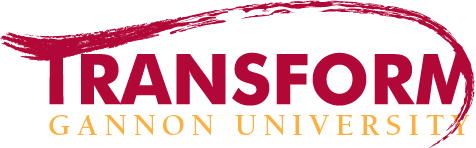 Objective 1:  Recruitment of STEM female faculty members
[Speaker Notes: Discuss how the service should have a life of its own]
28
Strategy 1:  Dual Career ServicesData Collection Plan
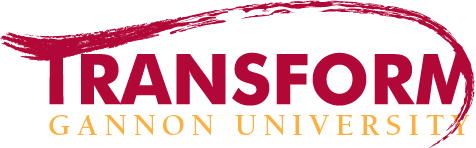 Activity 3:   Implement Dual Career Program
29
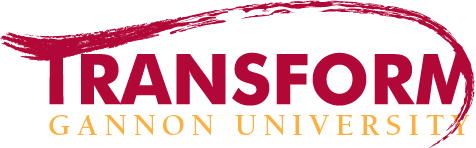 Dual Career Services
DELIVERABLES, Timeline
30
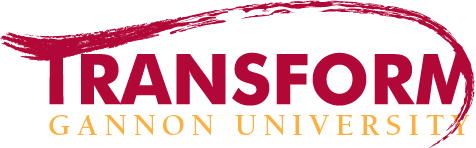 Strategy 1: Dual Career Services	Sustainability Approach
Needs
Funding  after grant period
Part-time secretary
Part-time webmaster

Approach
Unit plan for line-item support of employees
Membership fees from consortium participants
31
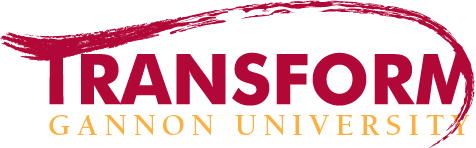 Dual Career Services
FUTURE OUTLOOK
Timeline and Deliverables
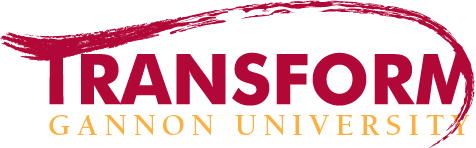 32
Full Steam Ahead!!
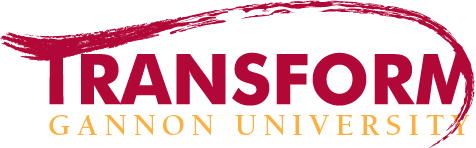 Candidates hired for FA 12 have dual-career needs
Faculty currently employed have dual-career needs

Our goal is to have the dual career website up and running by the end of August 2012
The DCCNP plans to have its first quarterly meeting in the Fall of 2012
33
34
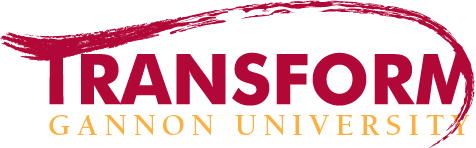 Progress to Date
35
Strategy 1: Dual Career Services	       Progress to Date
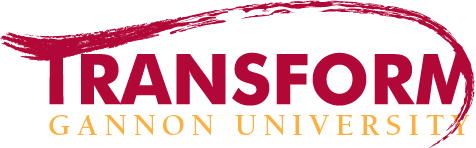 Recruited all local universities

Identified set of local businesses

Hired Human Resources firm

Advertised for programmer/database coordinator
[Speaker Notes: “will take each of these in more depth….”]
36
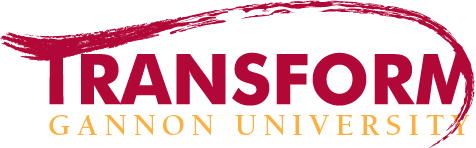 Strategy 2: Research Initiative Award: Progress to Date
Research proposals solicited from female, Assistant and Associate Professors of STEM disciplines
Six proposals received from 11 potential candidates
First awardee named: Dr. Sarah Ewing
Assistant Professor, Biology Department
Awardee receives
3 credits release time per semester for 2 years
$7500 as grant funds
37
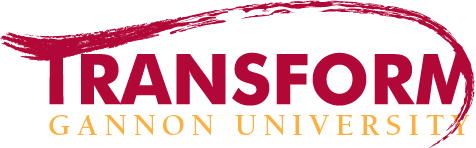 Strategy 3: Leadership Development: Progress to Date
Activity 1: Leadership Development Training
Three workshops conducted to date; two hours long
38
Strategy 3: Activity 1Proposed Curriculum for Year 1 and 2
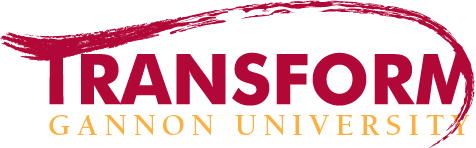 39
Acknowledgement
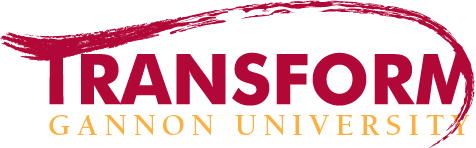 THIS WORK IS SUPPORTED BY THE NATIONAL SCIENCE FOUNDATION AWARD HRD-1107015.
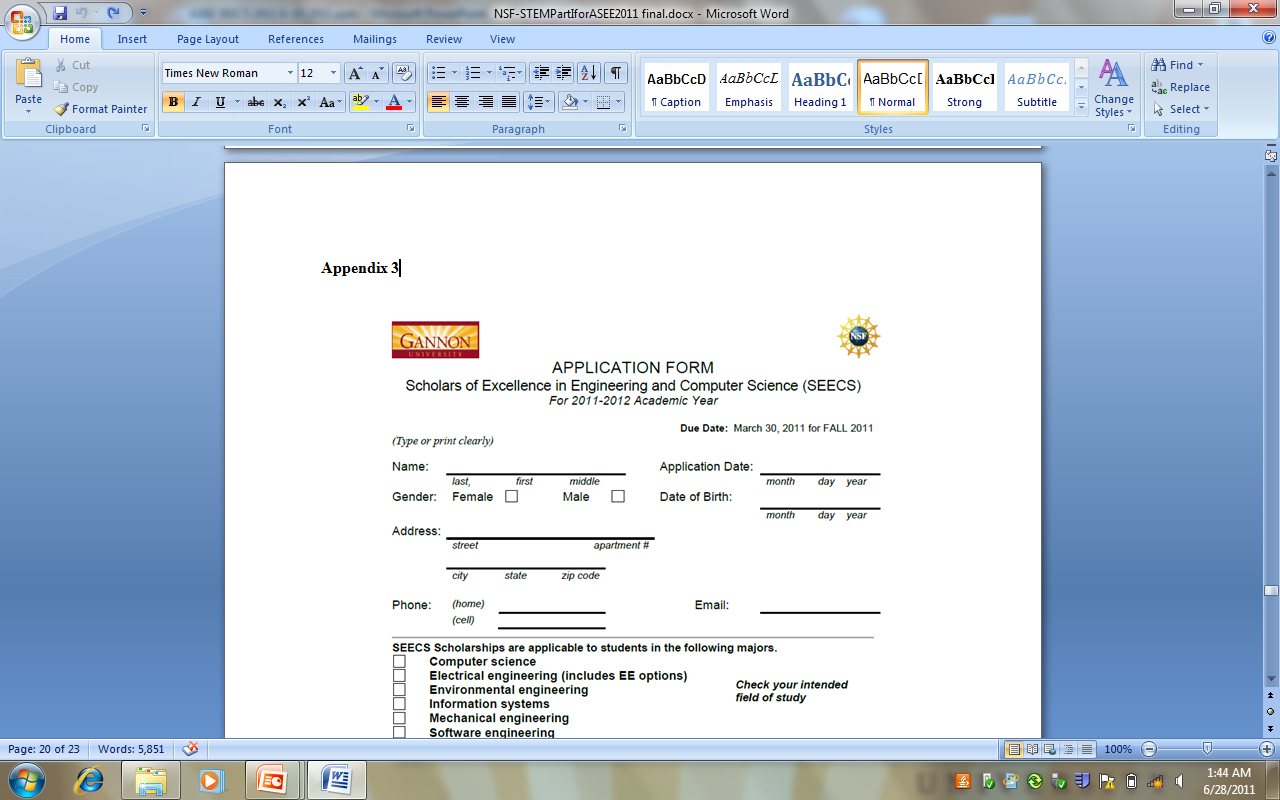 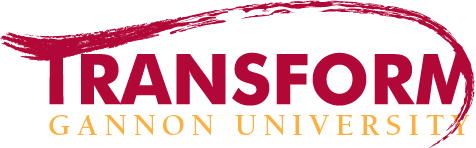 Questions????
40